ESE532:System-on-a-Chip Architecture
Day 1:  August 29, 2018
Introduction and Overview
Everyone grab:
  Preclass
  Feedback Sheet (1/2 page)
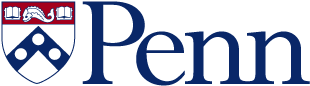 1
Penn ESE532 Fall 2018 -- DeHon
Today
Case for Programmable SoC
Course Goals
Outcomes
New/evovling Course, Risks, Tools
Sample Optimization
This course (incl. policies, logistics)
Zed Boards
2
Penn ESE532 Fall 2018 -- DeHon
Apple A11 Bionic
90mm2 10nm FinFET
4.3B transistors
iPhone 8, 8s, X
6 ARM cores (64b)
2 fast (2.4GHz)
 4 low energy
3 custom GPUs 
Neural Engine
600 Bops?
Motion, image accel.
              8MB L2 cache
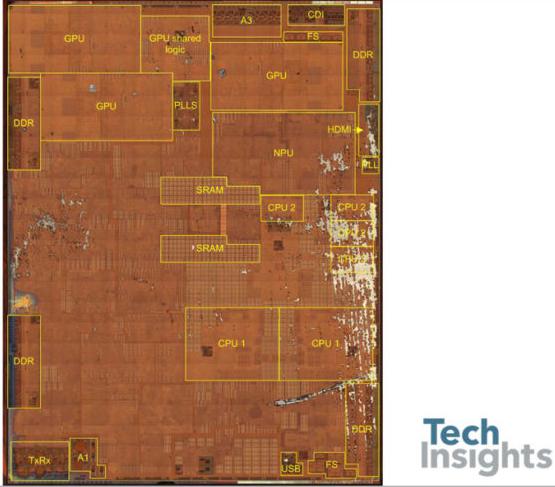 3
Penn ESE532 Fall 2018 -- DeHon
https://wccftech.com/apple-iphone-8-plus-a11-bionic-complete-teardown/
Questions
Why do today’s SoC look like they do?
How approach programming modern SoCs?
How design a custom SoC?
When building a System-on-a-Chip (SoC)
How much area should go into:
Processor cores, GPUs, FPGA logic, memory, interconnect, custom functions (which) …. ?
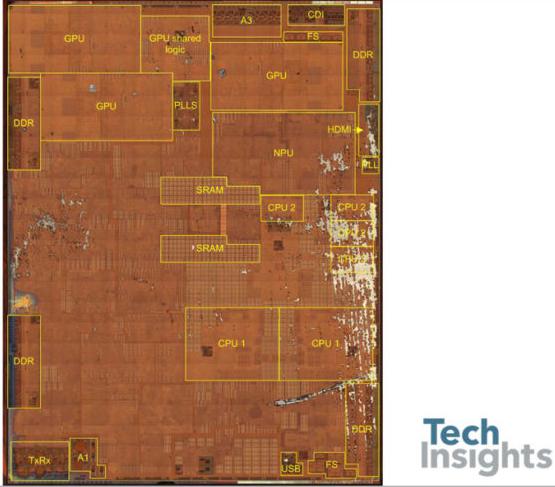 4
Penn ESE532 Fall 2018 -- DeHon
FPGAField-Programmable Gate Array
K-LUT (typical k=4)
  Compute block
      w/ optional 
 output Flip-Flop
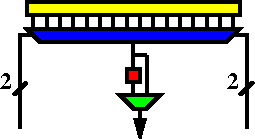 ESE171, CIS371
5
Penn ESE532 Fall 2018 -- DeHon
Case for Programmable SoC
6
Penn ESE532 Fall 2018 -- DeHon
The Way things Were
20 years ago 
Wanted programmability
used a processor
Wanted high-throughput
used a custom IC
Wanted product differentiation
Got it at the board level
Select which ICs and how wired
Build a custom IC
It was about gates and logic
7
Penn ESE532 Fall 2018 -- DeHon
Today
Microprocessor may not be fast enough
(but often it is)
Or low enough energy
Time and Cost of a custom IC is too high
$100M’s of dollars for development, Years
FPGAs promising
But build everything from prog. gates?
Premium for small part count
And avoid chip crossing
ICs with Billions of Transistors
8
Penn ESE532 Fall 2018 -- DeHon
Non-Recurring Engineering (NRE) Costs
Costs spent up front on development
Engineering Design Time
Prototypes
Mask costs
Recurring Engineering
Costs to produce each chip
9
Penn ESE532 Fall 2018 -- DeHon
NRE Costs
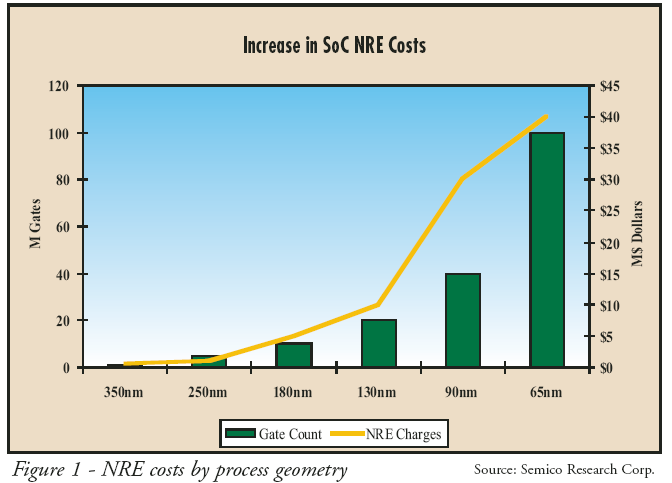 28-nm SoC development costs doubled over previous node – EE Times 2013
28nm+78%, 20nm+48%, 14nm+31%, 10nm+35%
10
Penn ESE532 Fall 2018 -- DeHon
Amortize NRE with Volume
11
Penn ESE532 Fall 2018 -- DeHon
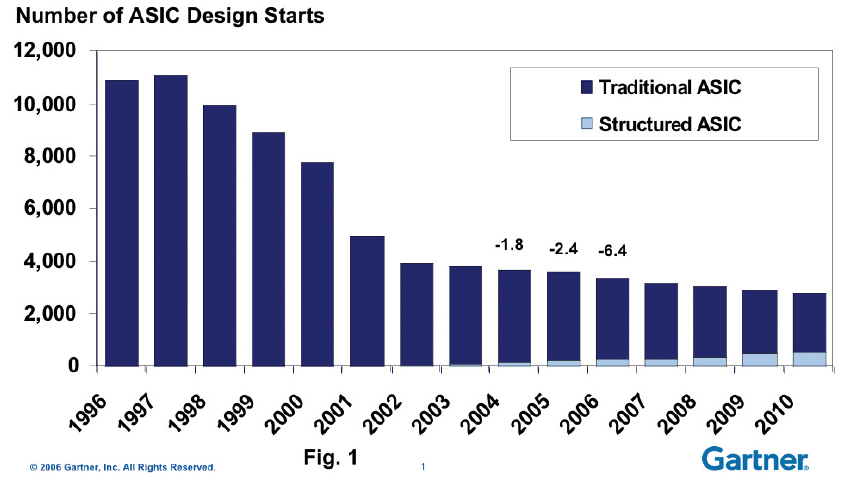 Economics
Forcing fewer,
more customizable
chips
Economics force fewer, more customizable chips
Mask costs in the millions of dollars
Custom IC design NRE 10s—100s of millions of dollars
Need market of billions of dollars to recoup investment
With fixed or slowly growing total IC industry revenues
 Number of unique chips must decrease
Chips must be programmable
12
Penn ESE532 Fall 2018 -- DeHon
Large ICs
Now contain significant software
Almost all have embedded processors
Must co-design SW and HW
Must solve complete computing task
Tasks has components with variety of needs
Some don’t need custom circuit
90/10 Rule
13
Penn ESE532 Fall 2018 -- DeHon
Given Demand for Programmable
How do we get higher performance than a processor, while retaining programmability?
14
Penn ESE532 Fall 2018 -- DeHon
Programmable SoC
Implementation Platform for innovation
This is what you target (avoid NRE)
Implementation vehicle
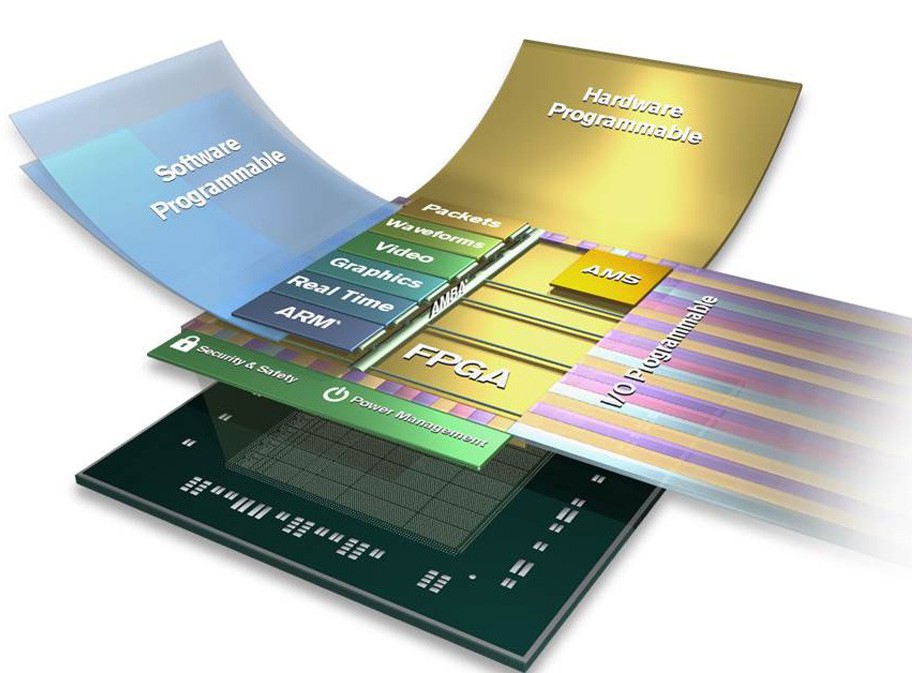 15
Penn ESE532 Fall 2018 -- DeHon
Programmable SoC
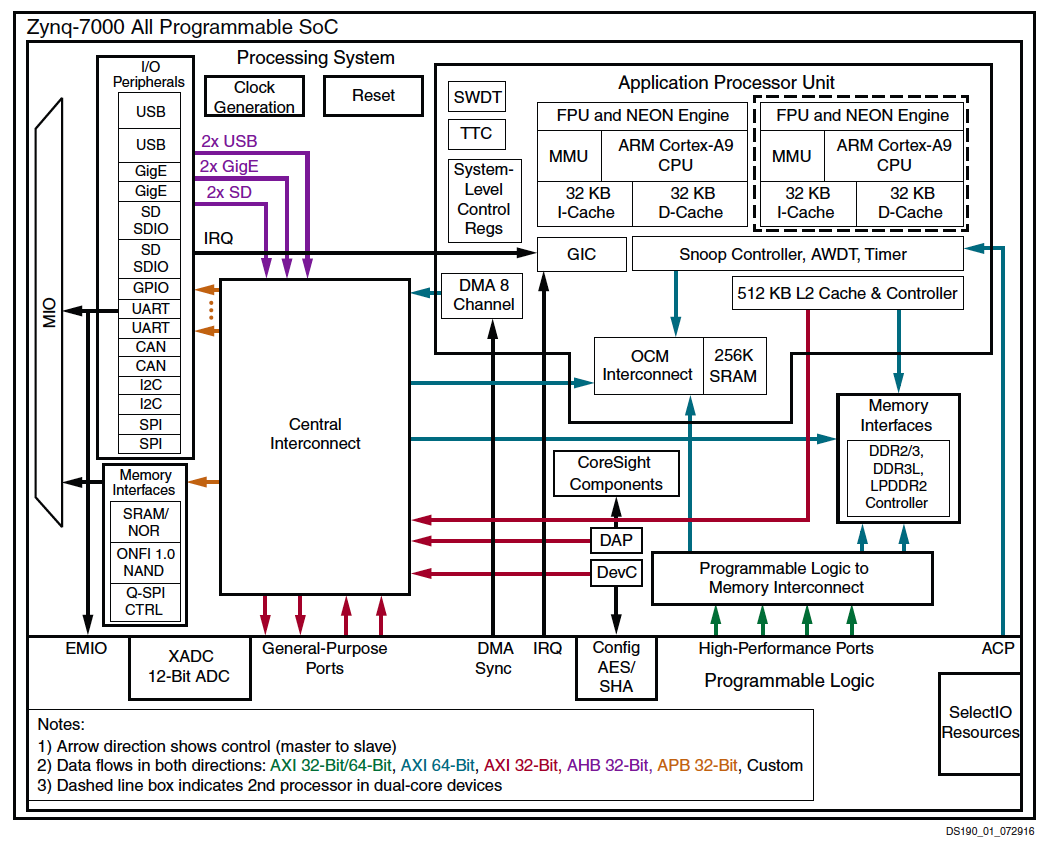 16
Penn ESE532 Fall 2018 -- DeHon
Then and Now
Today
Programmability?
uP, FPGA, GPU, PSoC
High-throughput
FPGA, GPU, PSoC, custom
Wanted product differentiation
Program FPGAs, PSoC
Build a custom IC
System and software
20 years ago 
Programmability?
use a processor
High-throughput
used a custom IC
Wanted product differentiation
board level
Select & wired IC
Build a custom IC
It was about gates and logic
17
Penn ESE532 Fall 2018 -- DeHon
CourseGoals, Outcomes
18
Penn ESE532 Fall 2018 -- DeHon
Goals
Create Computer Engineers
SW/HW divide is wrong, outdated
Parallelism, data movement, resource management, abstractions
Cannot build a chip without software
SoC user – know how to exploit
SoC designer – architecture space, hw/sw codesign
Project experience – design and optimization
19
Penn ESE532 Fall 2018 -- DeHon
Roles
PhD Qualifier
One broad Computer Engineering
CMPE Concurrency 
Hands-on Project course
20
Penn ESE532 Fall 2018 -- DeHon
Outcomes
Design, optimize, and program a modern System-on-a-Chip.
Analyze, identify bottlenecks, design-space
Modeling  write equations to estimate
Decompose into parallel components
Characterize and develop real-time solutions
Implement both hardware and software solutions
Formulate hardware/software tradeoffs, and perform hardware/software codesign
21
Penn ESE532 Fall 2018 -- DeHon
Outcomes
Understand the system on a chip from gates to application software, including:
 on-chip memories and communication networks, I/O interfacing, design of accelerators, processors, firmware and OS/infrastructure software.
Understand and estimate key design metrics and requirements including:
 area, latency, throughput, energy, power, predictability, and reliability.
22
Penn ESE532 Fall 2018 -- DeHon
New and Evolving Course
Spring 2017 – first offering
Raw, all assignments new … some buggy
Assignments too tedious, long
Fall 2017 – second offering
Refine assignments, project
Increased explicit modeling emphasis
Hard, not insane
Fall 2018 – now
Not much different from 2017
Hopefully fewer rough edges
23
Penn ESE532 Fall 2018 -- DeHon
Tools
Are complex
Will be challenging, but good for you to build confidence can understand and master
Tool runtimes can be long
Learning and sharing experience will be part of assignments
24
Penn ESE532 Fall 2018 -- DeHon
Distinction
CIS240, 371, 501
ESE532
Best Effort Computing
Run as fast as you can
Binary compatible
ISA separation
Shared memory parallelism
Hardware-Software codesign
Willing to recompile, maybe rewrite code
Define/refine hardware
Real-Time
Guarantee meet deadline
Non shared-memory parallelism models
25
Penn ESE532 Fall 2018 -- DeHon
Abstraction Stack
Systems
SoC Arch: 
ESE 532
Processors
Processor Arch: 
CIS 371/501
(CIS240)
Mixed Signal: 
ESE 568
Gates, Memories
Circuits/VLSI
Digital: ESE370/570
Analog: ESE419/572
(ESE319)
Transistors
Devices: ESE521
(ESE218)
26
Penn ESE532 Fall 2018 -- DeHon
Approach -- Example
27
Penn ESE532 Fall 2018 -- DeHon
Abstract Approach
Identify requirements, bottlenecks
Decompose Parallel Opportunities
At extreme, how parallel could make it?
What forms of parallelism exist?
Thread-level, data parallel, instruction-level
Design space of mapping
Choices of where to map, area-time tradeoffs
Map, analyze, refine
Write equations to understand, predict
28
Penn ESE532 Fall 2018 -- DeHon
SPICE Circuit Simulator
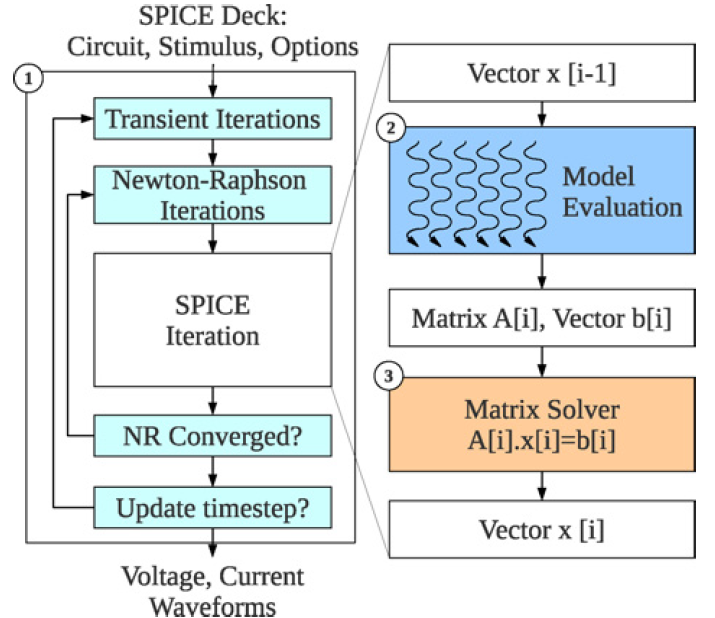 Matrix Solve
     Ax=B
A matrix
B vector
x unknown vector
Solve for x

Linear Algebra
  solving n eqns
  in n unknowns.
Example: Kapre+DeHon, TRCAD 2012
29
Penn ESE532 Fall 2018 -- DeHon
Analyze
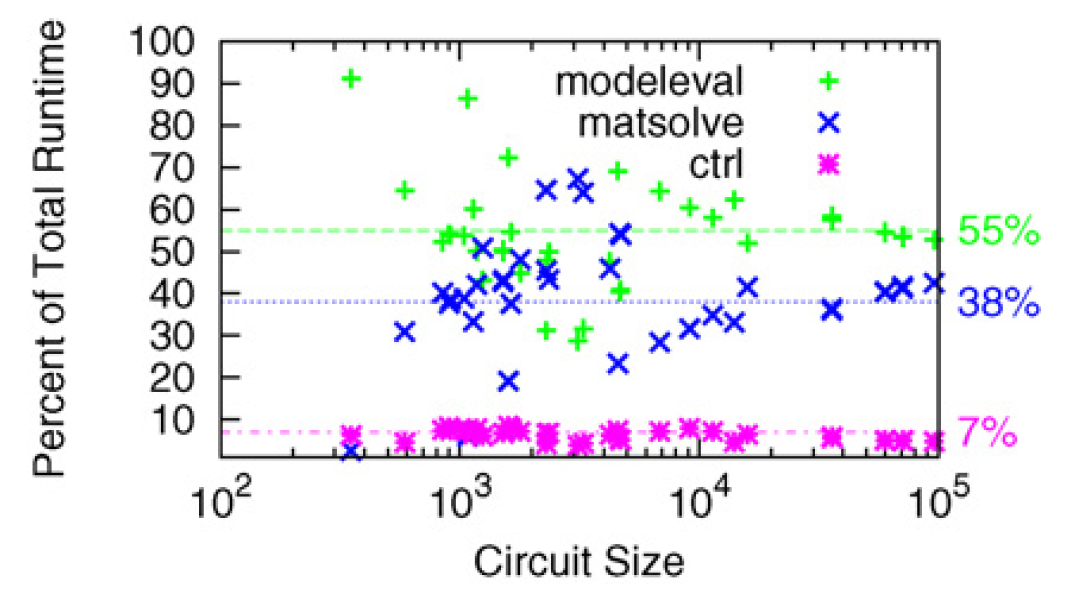 30
Penn ESE532 Fall 2018 -- DeHon
Analyze
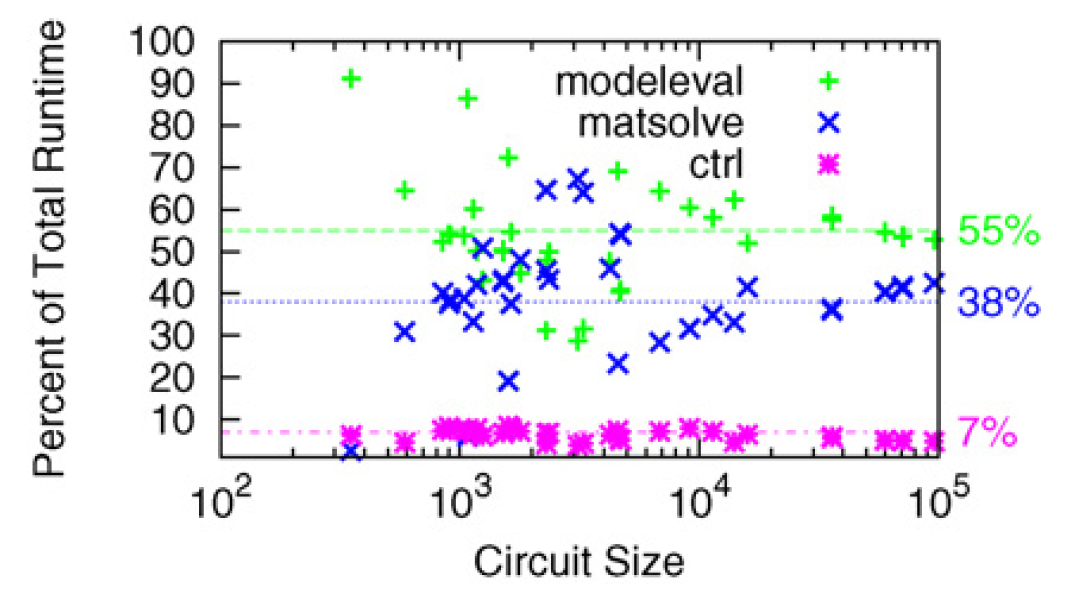 T=Tmodeleval+Tmatsolve+Tctrl
31
Penn ESE532 Fall 2018 -- DeHon
Speedup
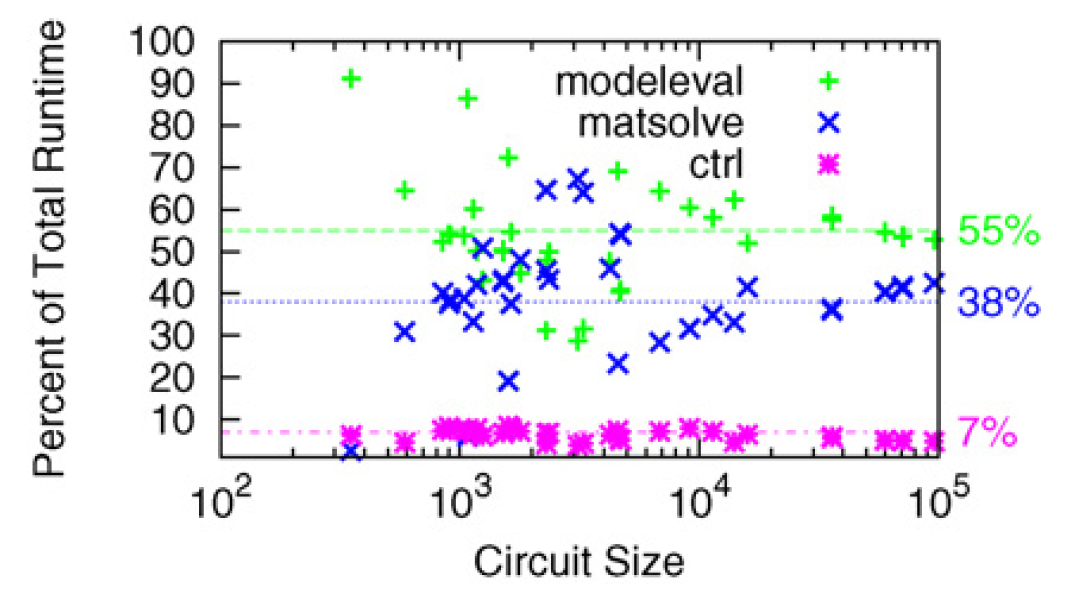 T=Tmodeleval+Tmatsolve+Tctrl
What should we speedup first?
What happens if only speedup modeleval?
T=Tmatsolve+(Tmodeleval)/S+Tctrl
32
Penn ESE532 Fall 2018 -- DeHon
Analyze
If only accelerated model evaluationonly about 2x speedup
If want better than 14x speed,  must also attack control
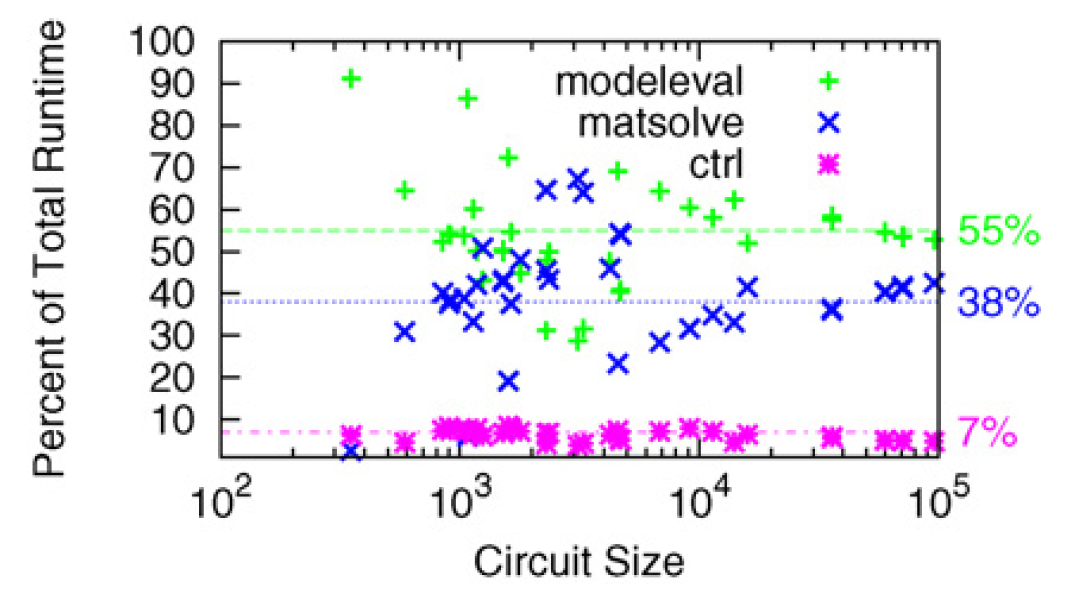 33
Penn ESE532 Fall 2018 -- DeHon
Model Evaluation: Trivial Hardware Implementation
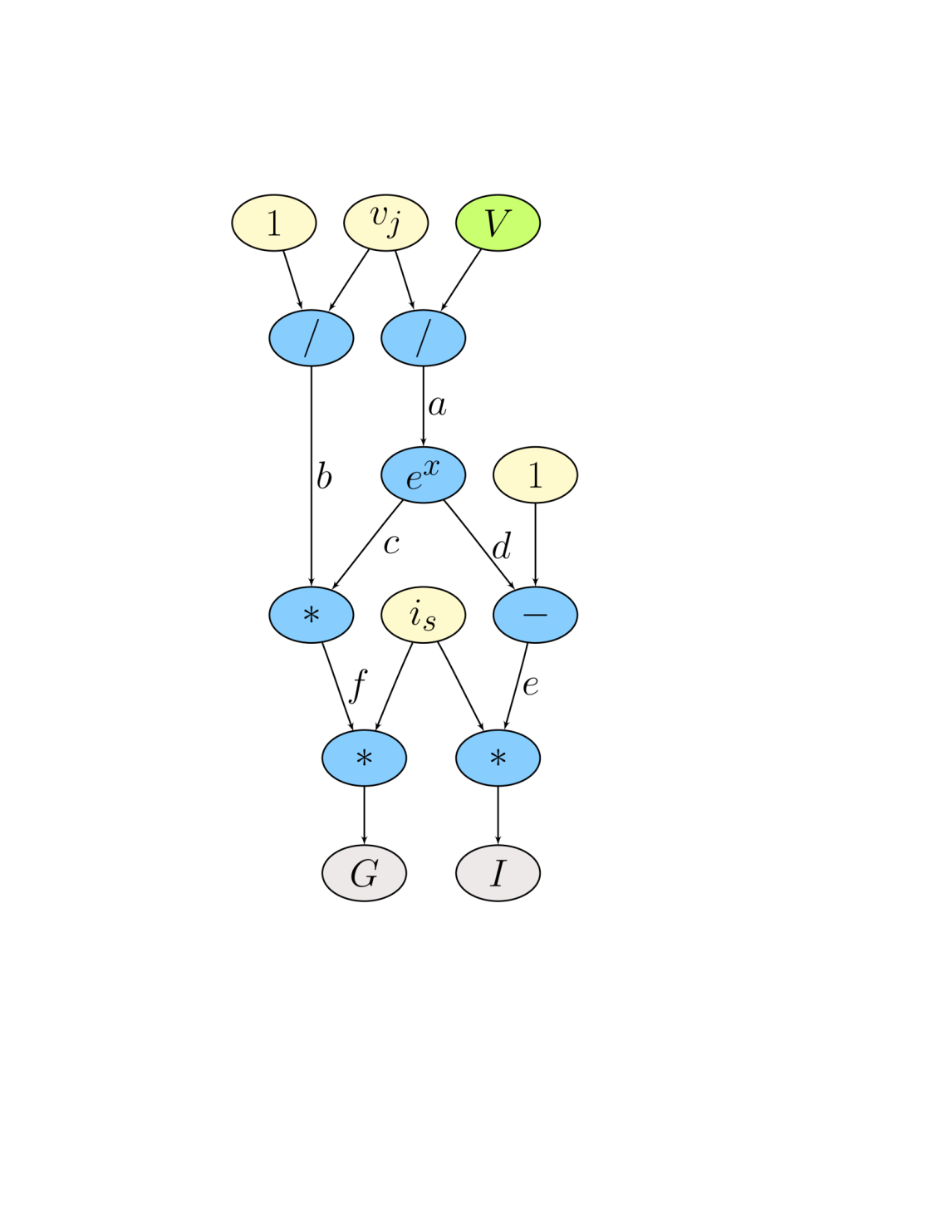 b
*
*
÷
f
e
-
*
÷
d
c
a
ex
34
Penn ESE532 Fall 2018 -- DeHon
Verilog-AMS as Domain-Specific Language
Spatial Parallelism
Every operation (*, + /) gets dedicated hardware.
Implement task in space  use additional area for each operator.
Parallel – all operations occur simultaneously.
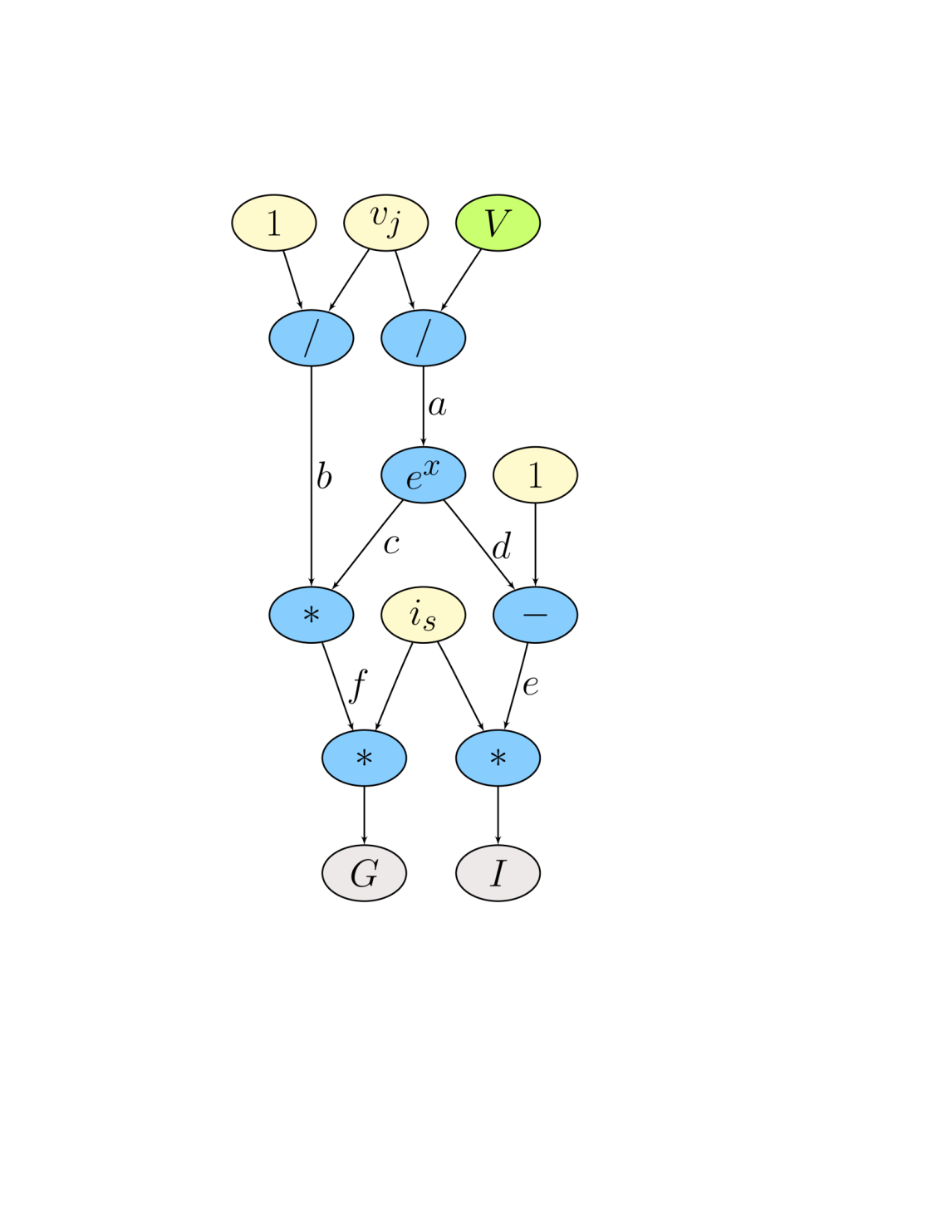 b
*
*
÷
f
e
-
*
÷
d
c
a
ex
35
Penn ESE532 Fall 2018 -- DeHon
Parallelism: Model Evaluation
Every device independent
Many of each type of device
Can evaluate in parallel
T=Tseq/Nproc
Build pipelined circuit for model
Tseq=Ncomp*Tcycle  vs. Tpipe=Tcycle
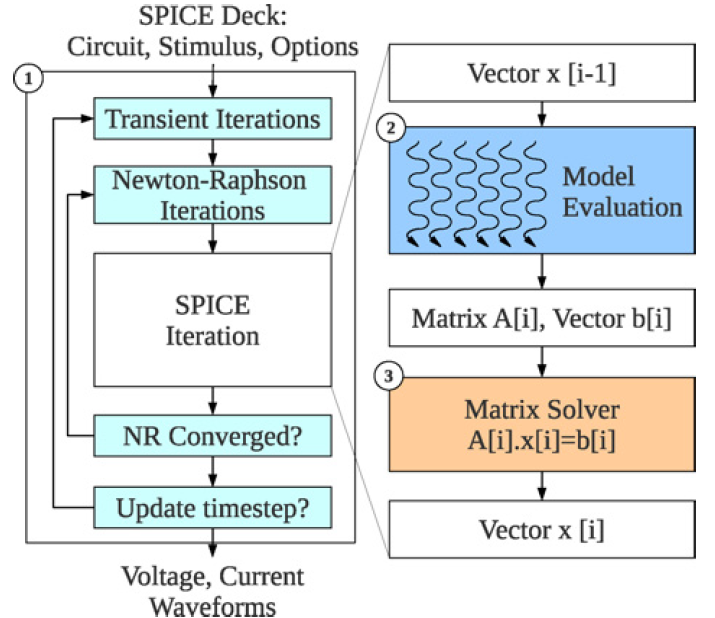 36
Penn ESE532 Fall 2018 -- DeHon
Spatial Too Big?
Custom VLIW
Fully spatial circuit
÷
*
b
*
*
÷
f
e
+
-
*
÷
c
d
a
ex
ex
~100x Speedup
Multiple FPGAs
~10x Speedup
1 FPGA
VLIW=Very Long Instruction Word
   exploits Instruction-Level Parallelism
37
Penn ESE532 Fall 2018 -- DeHon
Parallelism: Model Evaluation
Spatial end up bottlenecked by other components
Use custom evaluation engines
…or GPUs
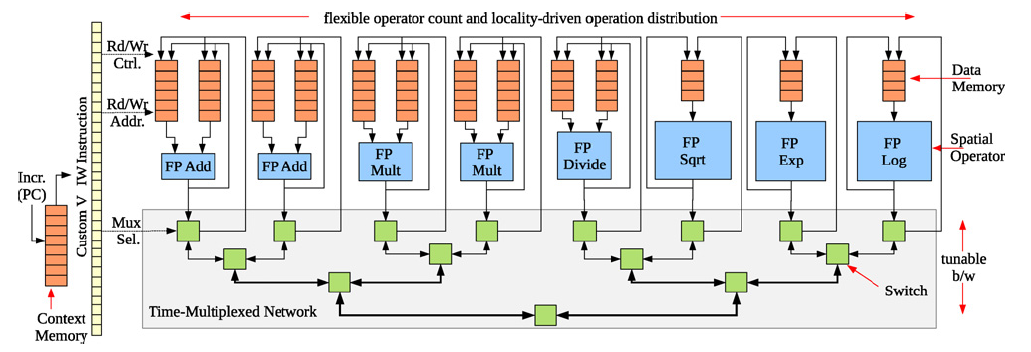 38
Penn ESE532 Fall 2018 -- DeHon
Parallelism: Matrix Solve
Needed direct solver?
E.g. Gaussian elimination
Data dependence on previous reduce
Parallelism in subtracts
Some row independence
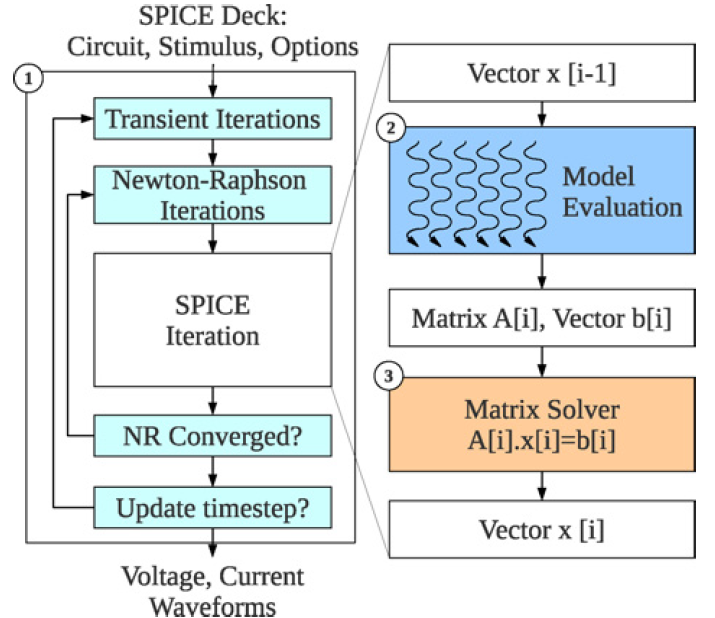 39
Penn ESE532 Fall 2018 -- DeHon
Example Matrix
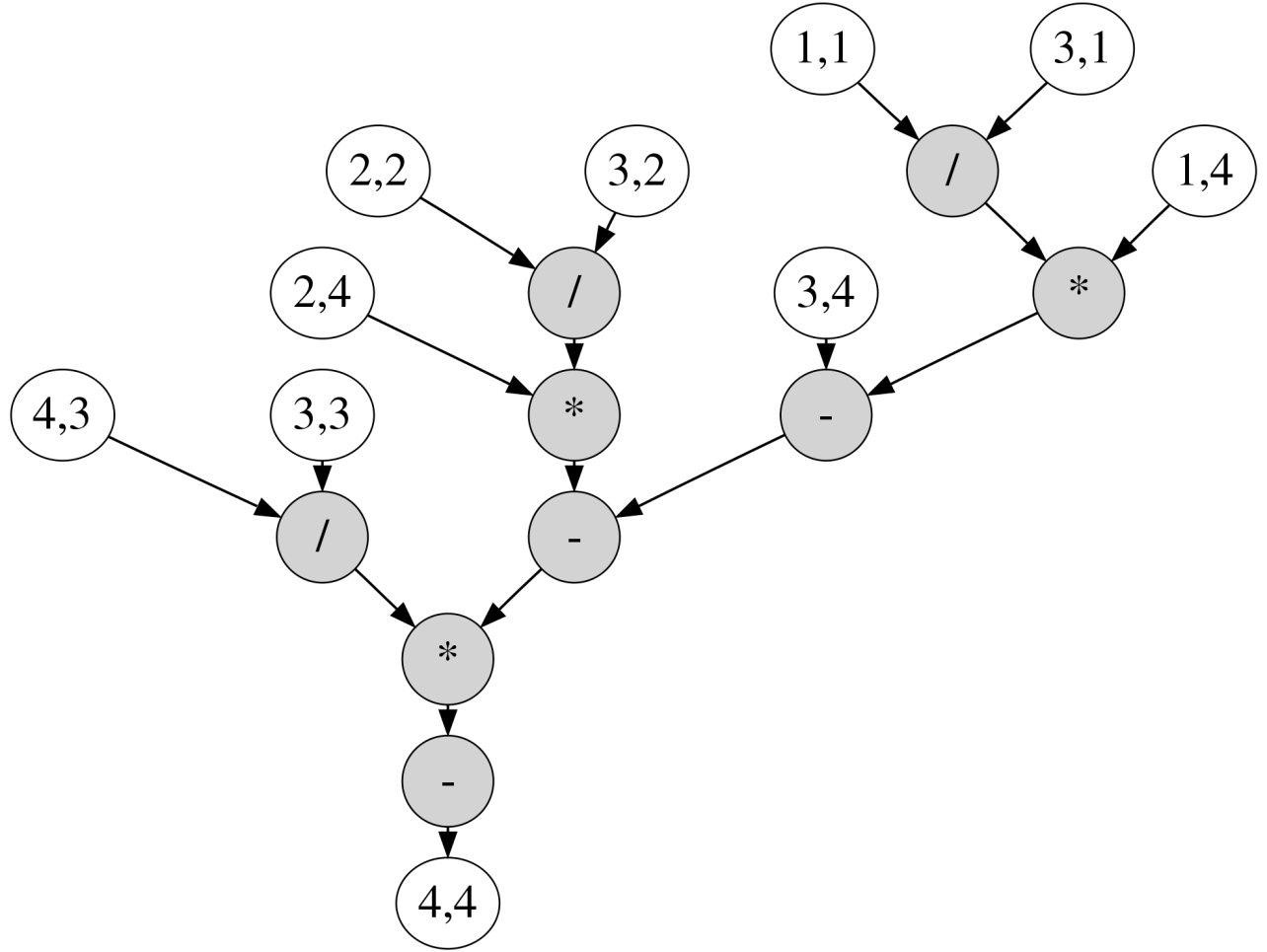 40
Penn ESE532 Fall 2018 -- DeHon
Example Matrix
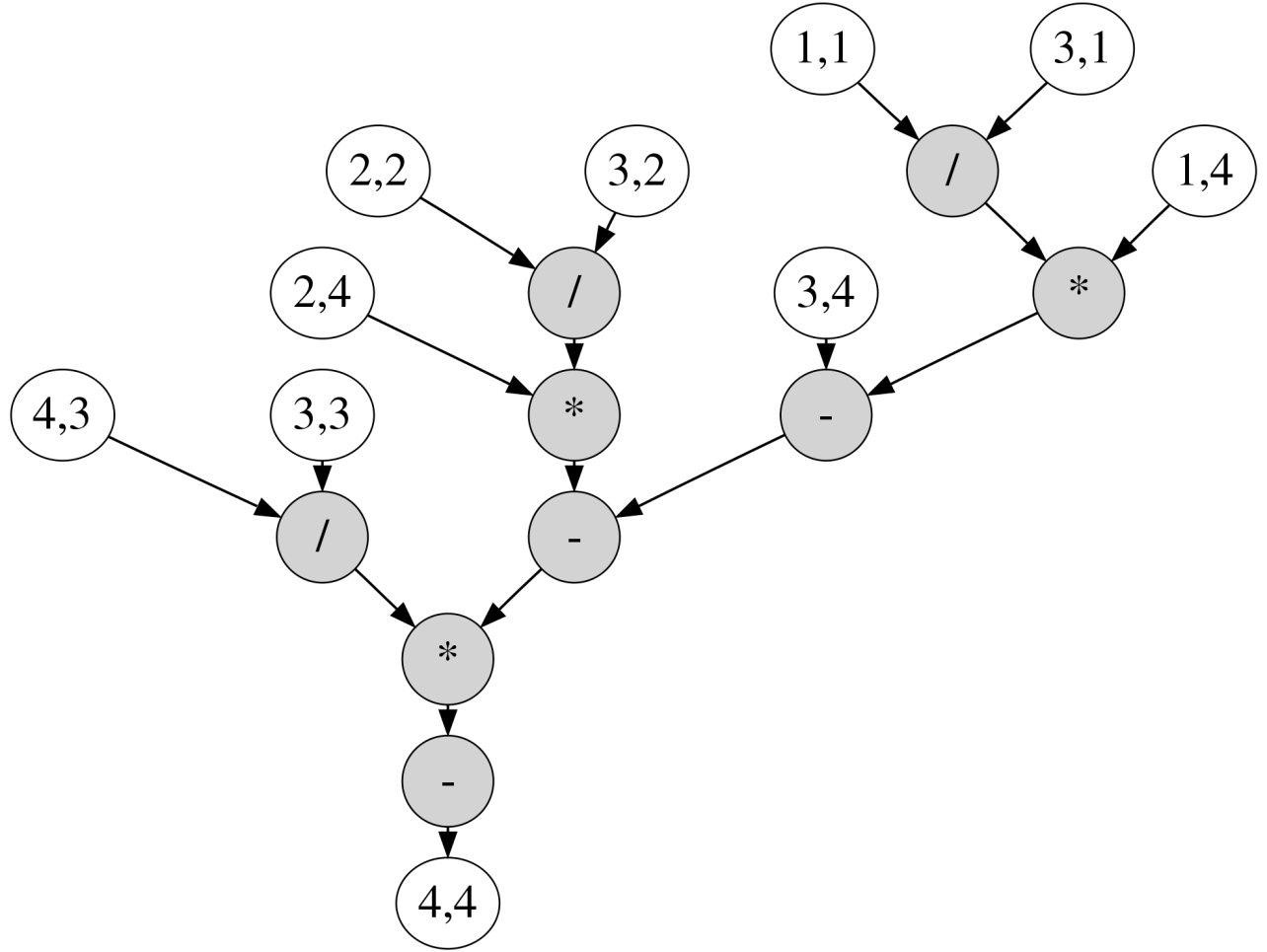 41
Penn ESE532 Fall 2018 -- DeHon
Example Matrix
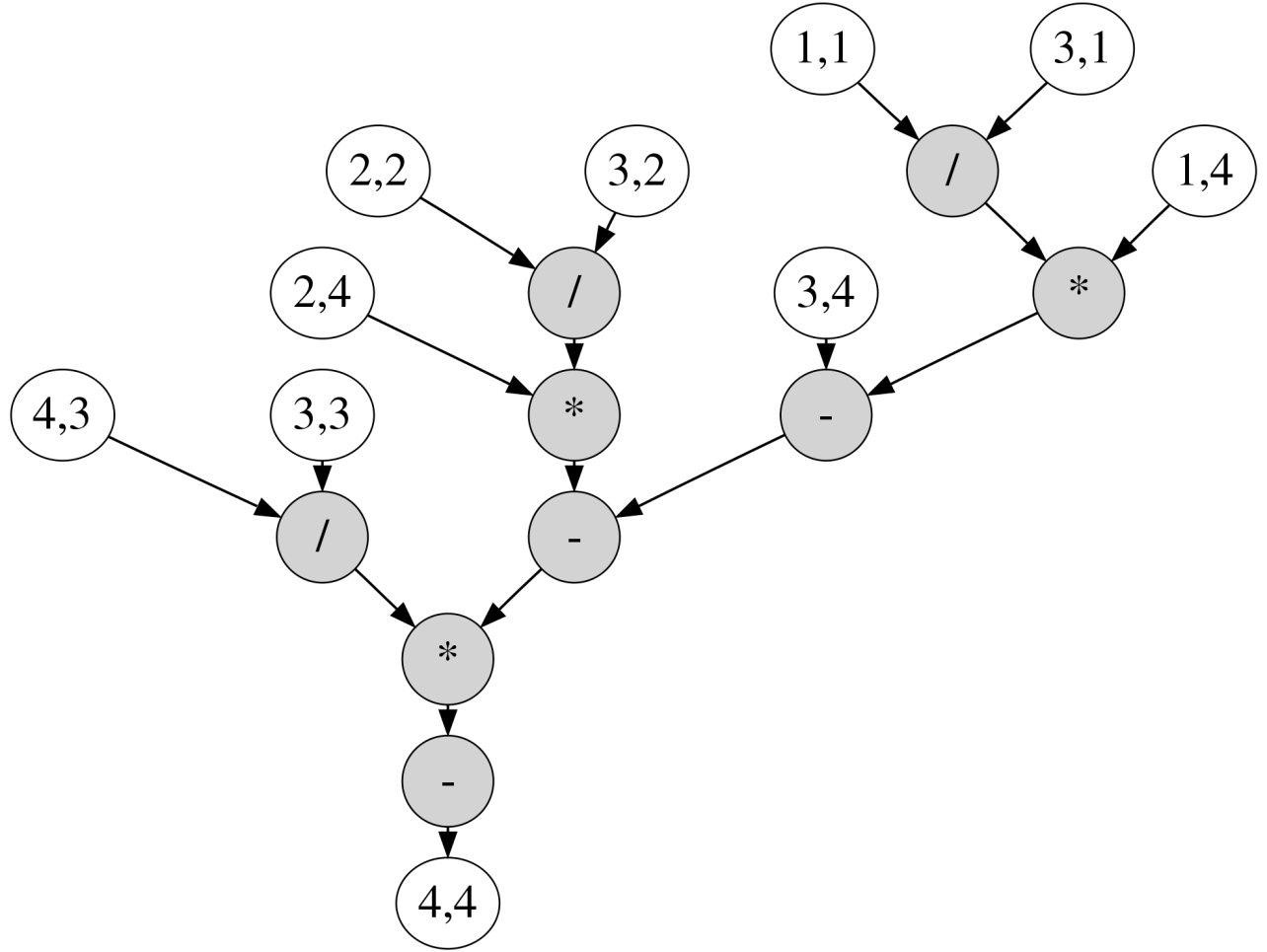 Reduce to critical path:
   from 9 sequential operations
   to path of 5 operations.
42
Penn ESE532 Fall 2018 -- DeHon
Dataflow PE
Graph
Nodes
Incoming Messages
Dataflow trigger
*
+
÷
Graph
Fanout
Outgoing Messages
43
Penn ESE532 Fall 2018 -- DeHon
Matrix Solve Only
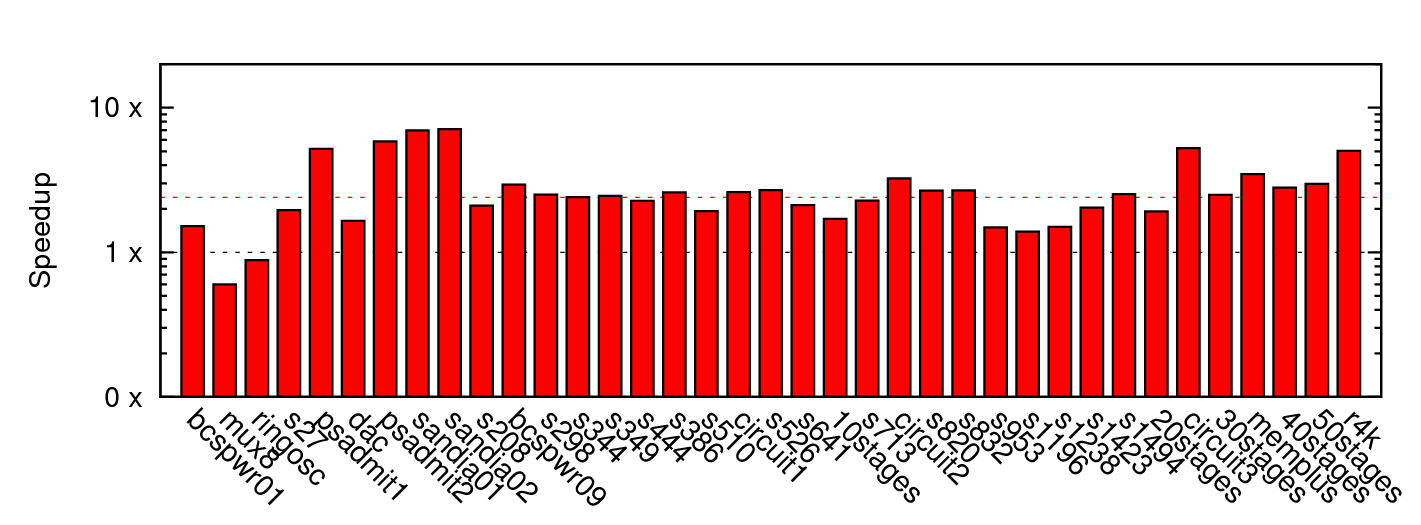 ~2.4x mean
44
Penn ESE532 Fall 2018 -- DeHon
Parallelism: Matrix Solve
Settled on constructing dataflow graph
Graph can be iteration independent
Statically scheduled
(cheaper)
This is bottleneck to further acceleration
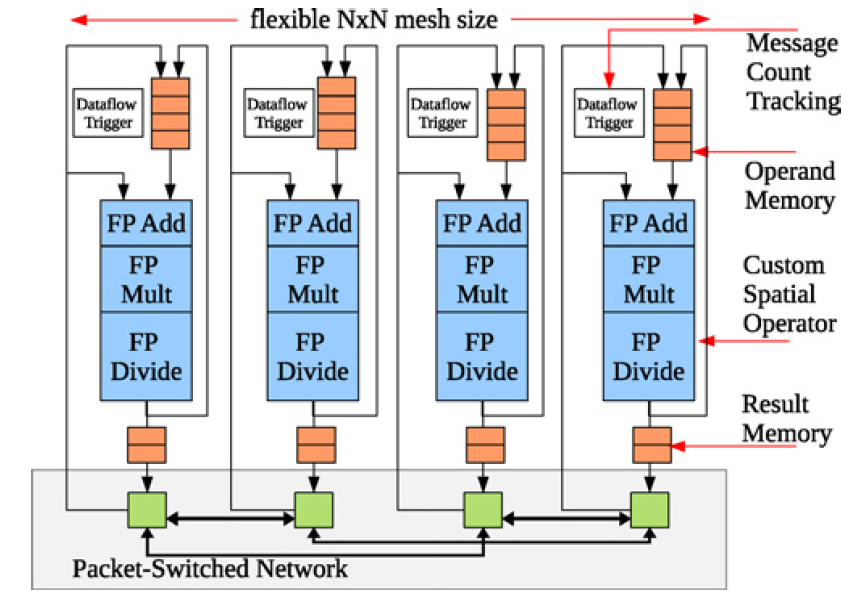 45
Penn ESE532 Fall 2018 -- DeHon
Parallelism Controller?
Could leave sequential
For some designs, becomes the bottleneck once others accelerated
Has internal parallelism in condition evaluation
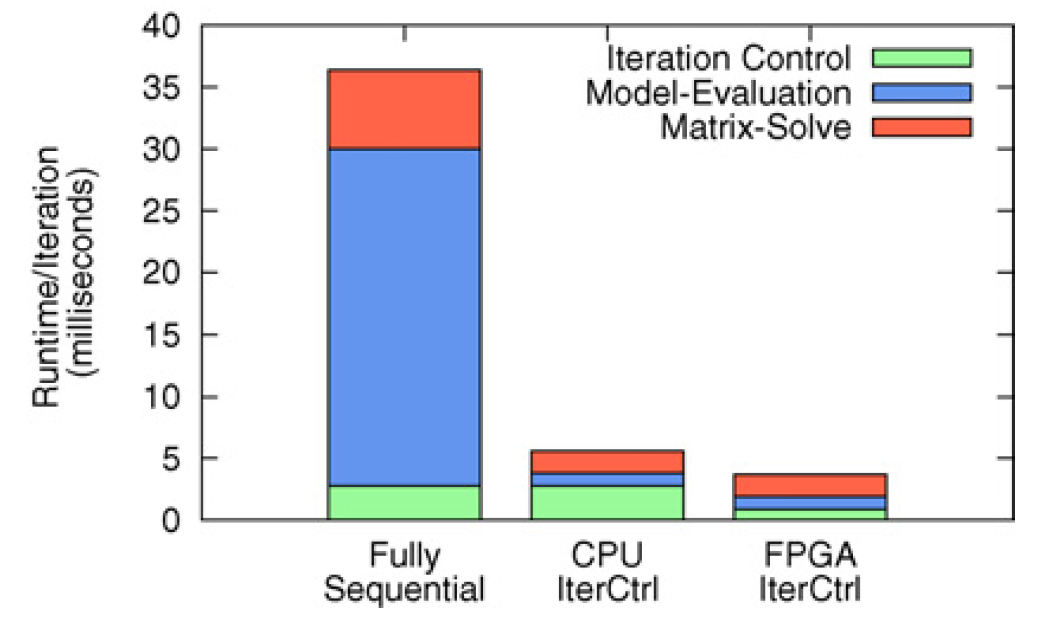 T=Tmodeleval/S1+(Tmatsolve)/S2+Tctrl
46
Penn ESE532 Fall 2018 -- DeHon
Parallelism Controller
Customized datapath controller
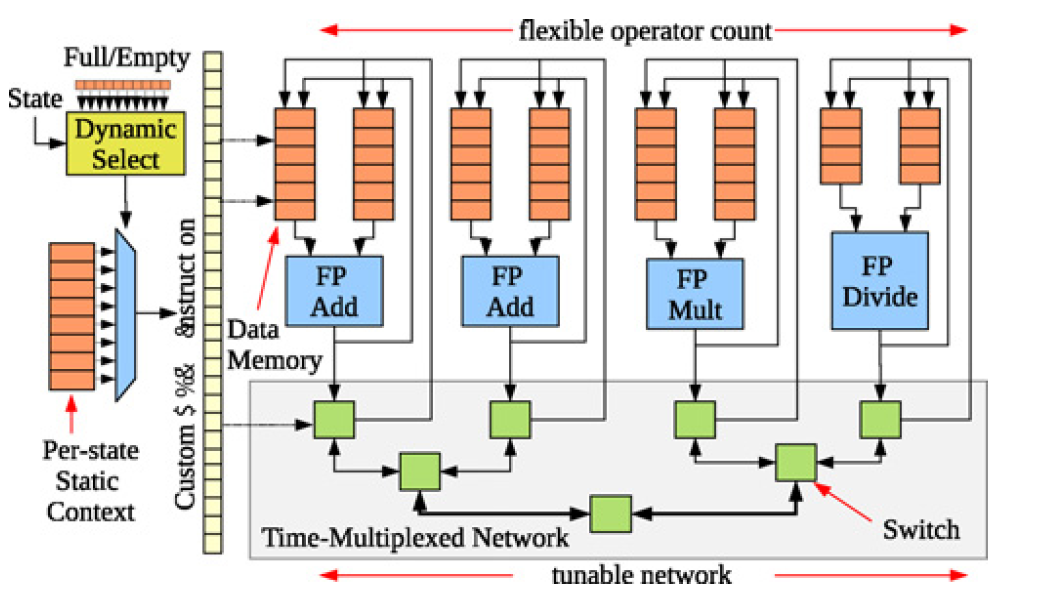 Tseqctrl=Nadd+Nmul+10*Ndivide
Tvliwctrl=Max(Nadd/2,Nmul,10*Ndivide)
47
Penn ESE532 Fall 2018 -- DeHon
Single-Chip Solution
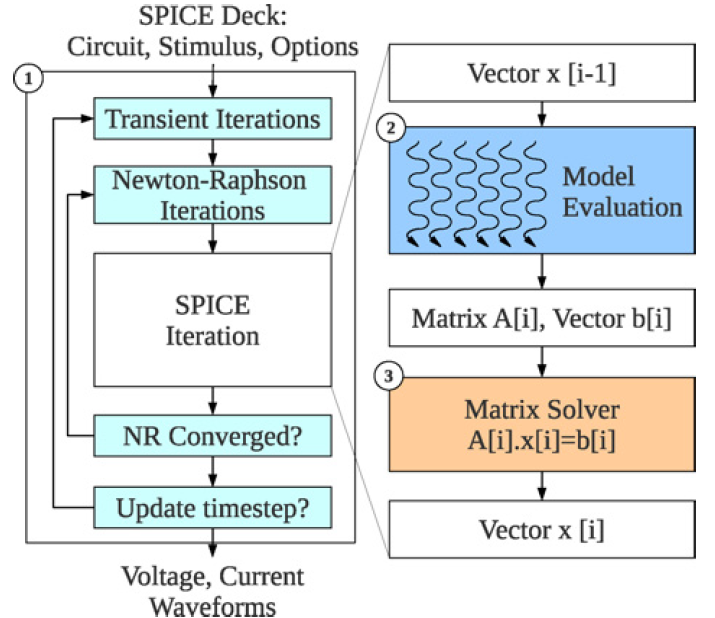 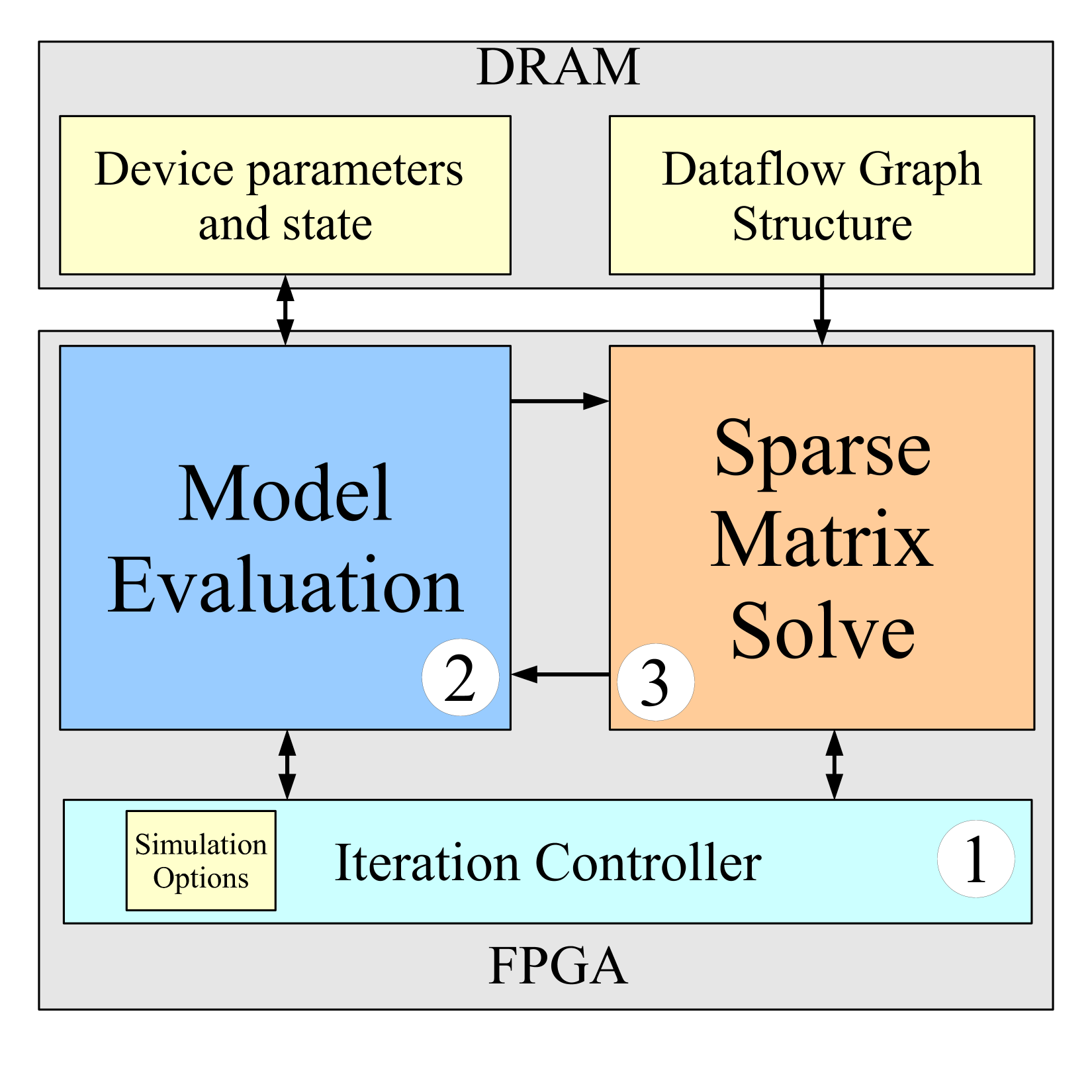 48
Penn ESE532 Fall 2018 -- DeHon
Area-Time for Each
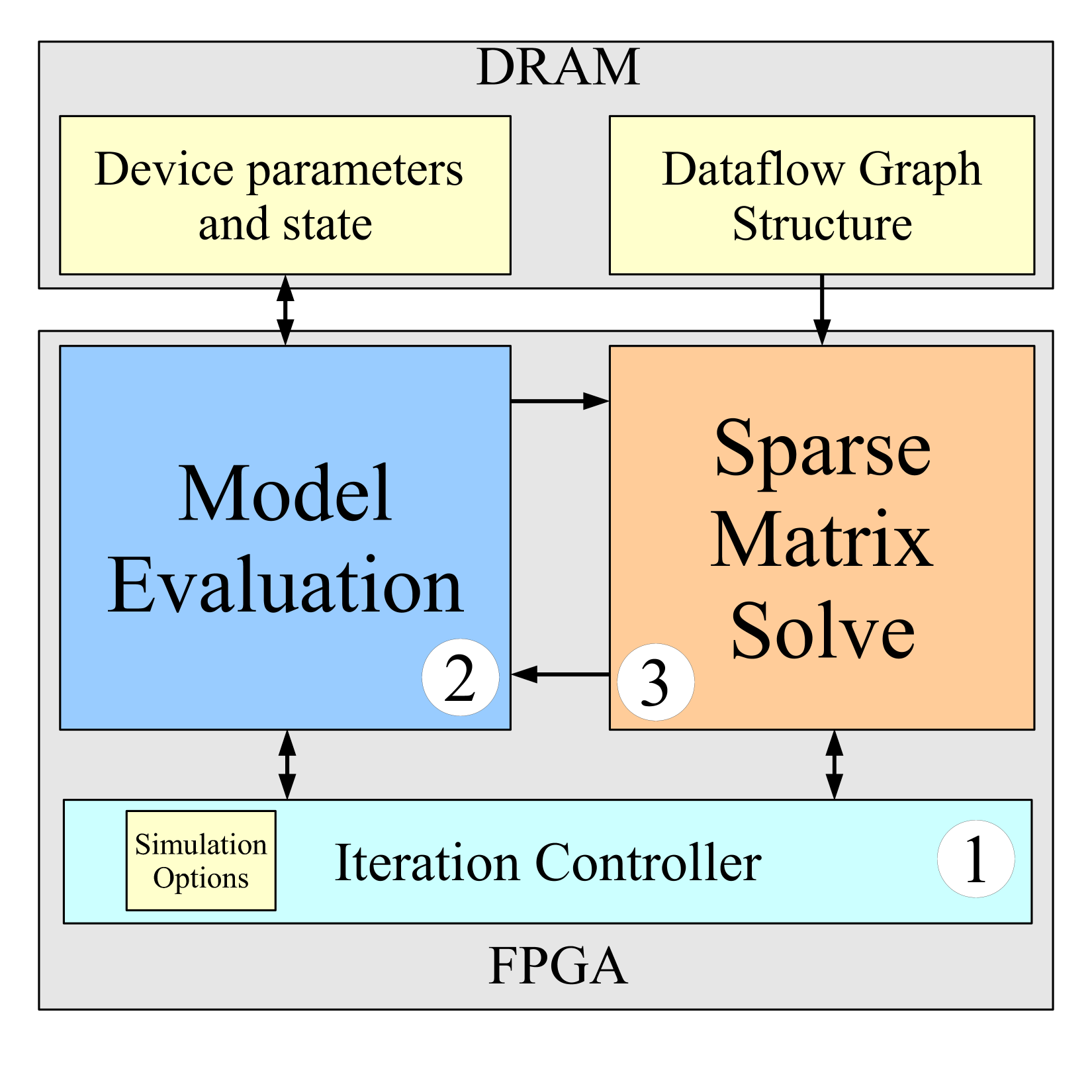 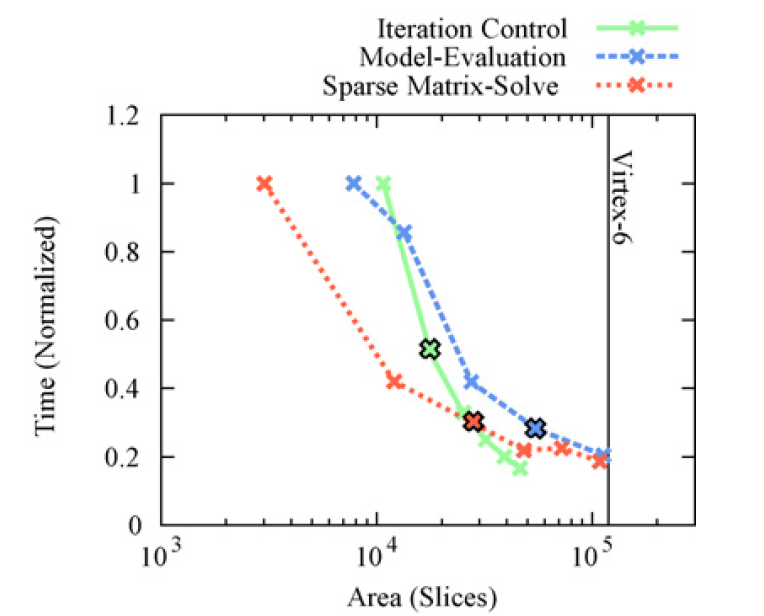 49
Penn ESE532 Fall 2018 -- DeHon
Composite Speedup
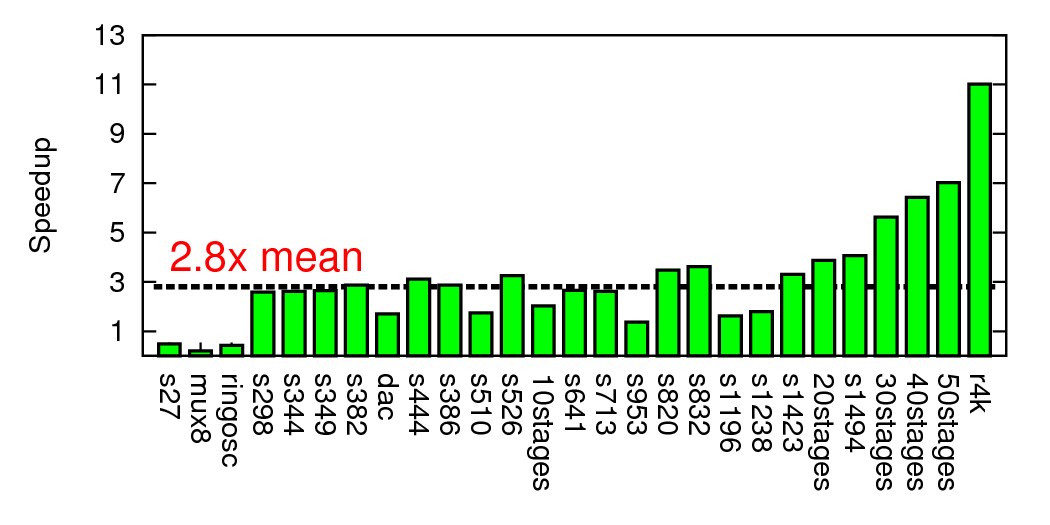 50
Penn ESE532 Fall 2018 -- DeHon
Modern SoC
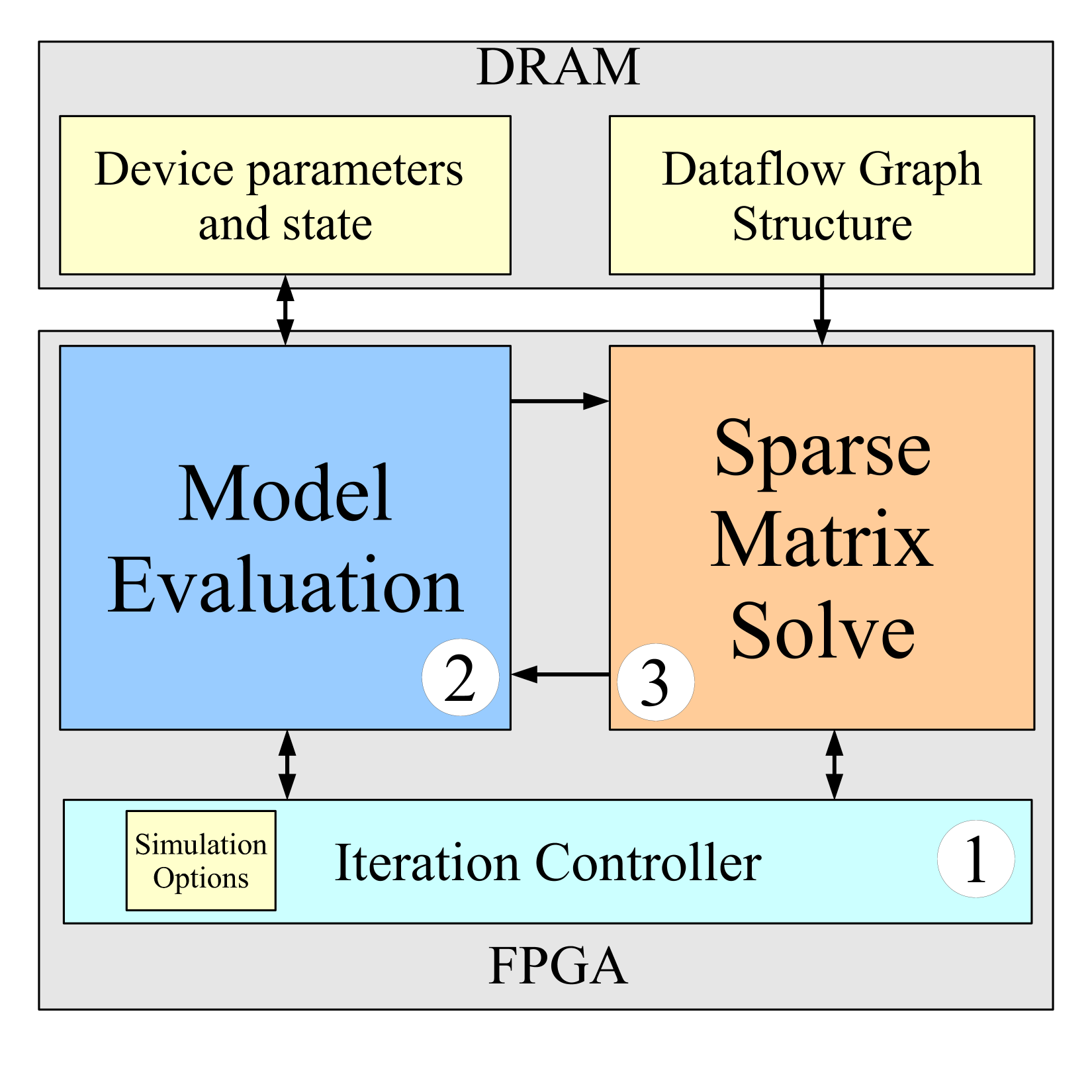 51
Penn ESE532 Fall 2018 -- DeHon
Class Components
52
Penn ESE532 Fall 2018 -- DeHon
Class Components
Lecture (incl. preclass exercise)
Slides on web before class 
(you can print if want a follow-along copy)
N.B. I will encourage (force) class participation
Questions (“warm” calls)
Reading [~1 required paper/lecture]
online: Canvas, IEEE, ACM, also ZynqBook,
    Parallel Programming for FPGAs
Homework
(1 per week due F5pm)
Project – open-ended   (~6 weeks)
Note syllabus, course admin online
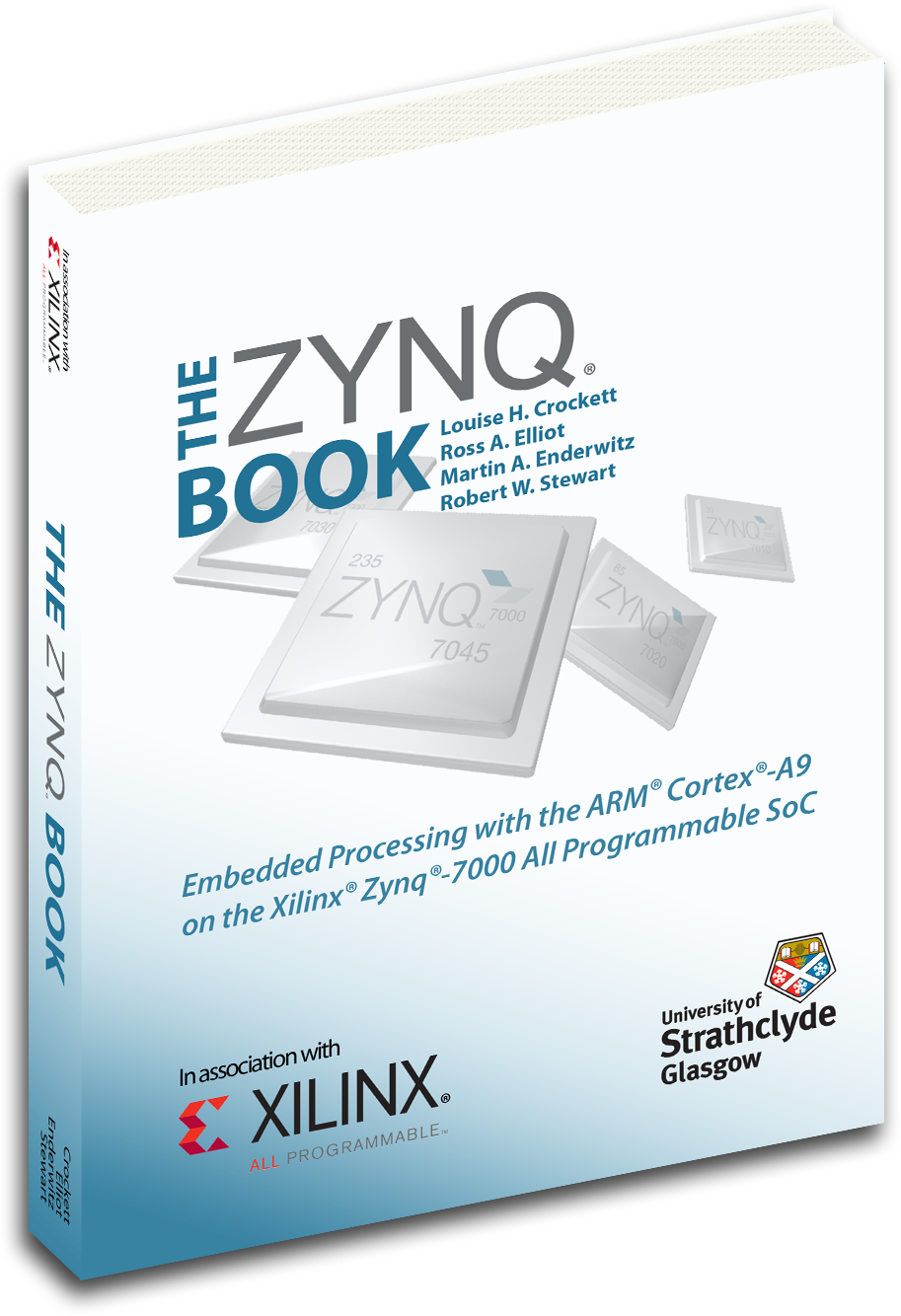 53
Penn ESE532 Fall 2018 -- DeHon
First Half
Quickly cover breadth
Metrics, bottlenecks
Memory
Parallel models
SIMD/Data Parallel
Thread-level parallelism
Spatial, C-to-gates
Real-time
Reactive

Line up with homeworks
54
Penn ESE532 Fall 2018 -- DeHon
Second Half
Use everything on project
Schedule more tentative 
Adjust as experience and project demands
Going deeper
Memory
Networking
Energy
Scaling
Chip Cost
Verification
Defect + Fault tolerance
55
Penn ESE532 Fall 2018 -- DeHon
Teaming
HW and Project in Groups of 2
HW: we assign
Project: you propose, we review
Individual assignment turnin
56
Penn ESE532 Fall 2018 -- DeHon
Office & Lab Hours
Andre: T 4:15pm—5:30pm Levine 270
Renzhi & Han: M R 6—8pm in Ketterer
Start tomorrow 8/30
57
Penn ESE532 Fall 2018 -- DeHon
C Review
Course will rely heavily on C
Program both hardware and software in C
HW1 has some C warmup problems

TA will hold C review
Ketterer on Sept. 4th at 6pm
(before our next class meeting since Monday 9/3 is Labor day)
Watch piazza for details
58
Penn ESE532 Fall 2018 -- DeHon
Preclass Exercise
Motivate the topic of the day
Introduce a problem
Introduce a design space, tradeoff, transform
Work for ~5 minutes before start lecturing
Do bring calculator class
Will be numerical examples
59
Penn ESE532 Fall 2018 -- DeHon
Feedback
Will have anonymous feedback sheets for each lecture
Clarity?
Speed?
Vocabulary?
General comments
60
Penn ESE532 Fall 2018 -- DeHon
Policies
Canvas turn-in of assignments
No handwritten work
Due on time (3 free late days total)
Collaboration
Tools – allowed
Designs – limited to project teams as specified on assignments
See web page
61
Penn ESE532 Fall 2018 -- DeHon
Boards and Wait List
Believe everyone on the wait list has been offered a permit
To accommodate, does mean we have 
Boards < Students < 2*Boards
Will be one board per pair of students
62
Penn ESE532 Fall 2018 -- DeHon
Admin
Your action:
Find course web page
Read it, including the policies
Find Syllabus
Find homework 1
Find lecture slides
Will try to post before lecture
Find reading assignments
Find reading for lecture 2 on canvas and web
…for this lecture if you haven’t already
Find/join piazza group for course
63
Penn ESE532 Fall 2018 -- DeHon
Big Ideas
Programmable Platforms
Key delivery vehicle for innovative computing applications
Reduce TTM, risk
More than a microprocessor
Heterogeneous, parallel
Demand hardware-software codesign
Soft view of hardware
Resource-aware view of parallelism
64
Penn ESE532 Fall 2018 -- DeHon
Zedboard Checkout
Ketterer (Moore 200) – card key access
 tiny.cc/detkin-access
Will need SD Card writer for HW2+
(can get $<10 on amazon.com)
By numbers
65
Penn ESE532 Fall 2018 -- DeHon